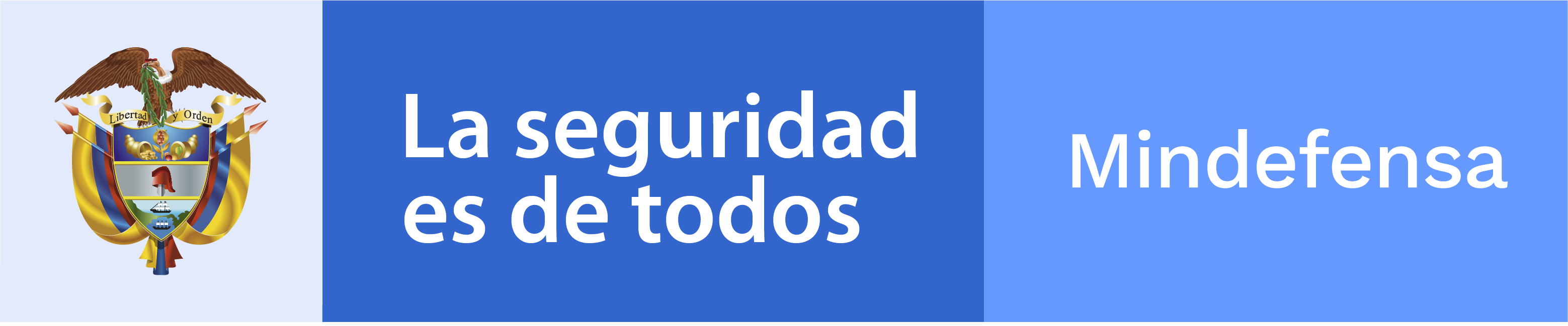 1. Video
2. Quién era alias "Mocho” o “Kiko"
3. Conexiones
4. Línea de tiempo del carro
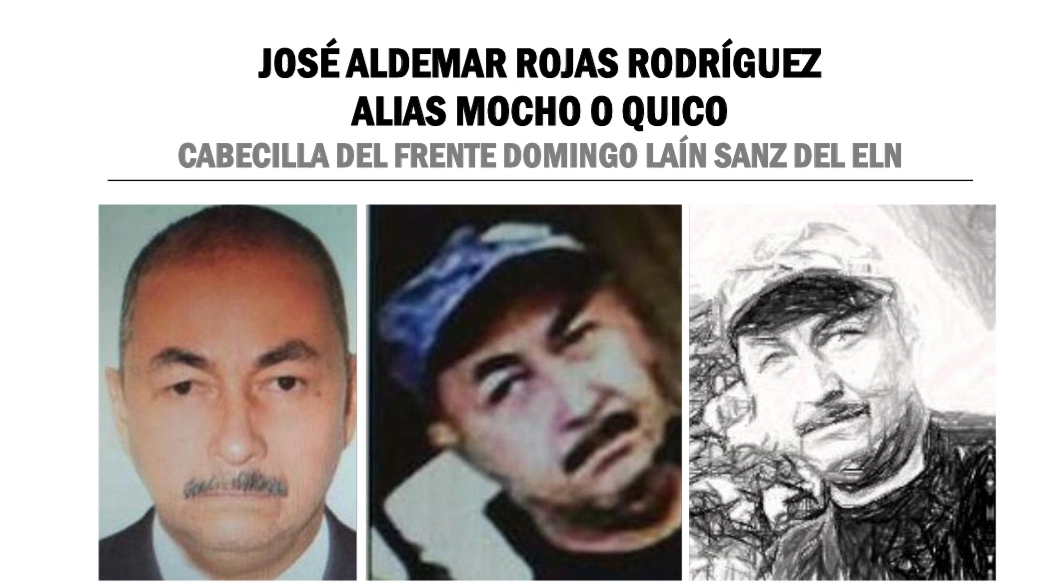 QUIÉN ERA
18 DE ENERO DE 2019
QUIÉN ERA
18 DE ENERO DE 2019
LÍNEA DE TIEMPO DEL VEHÍCULO
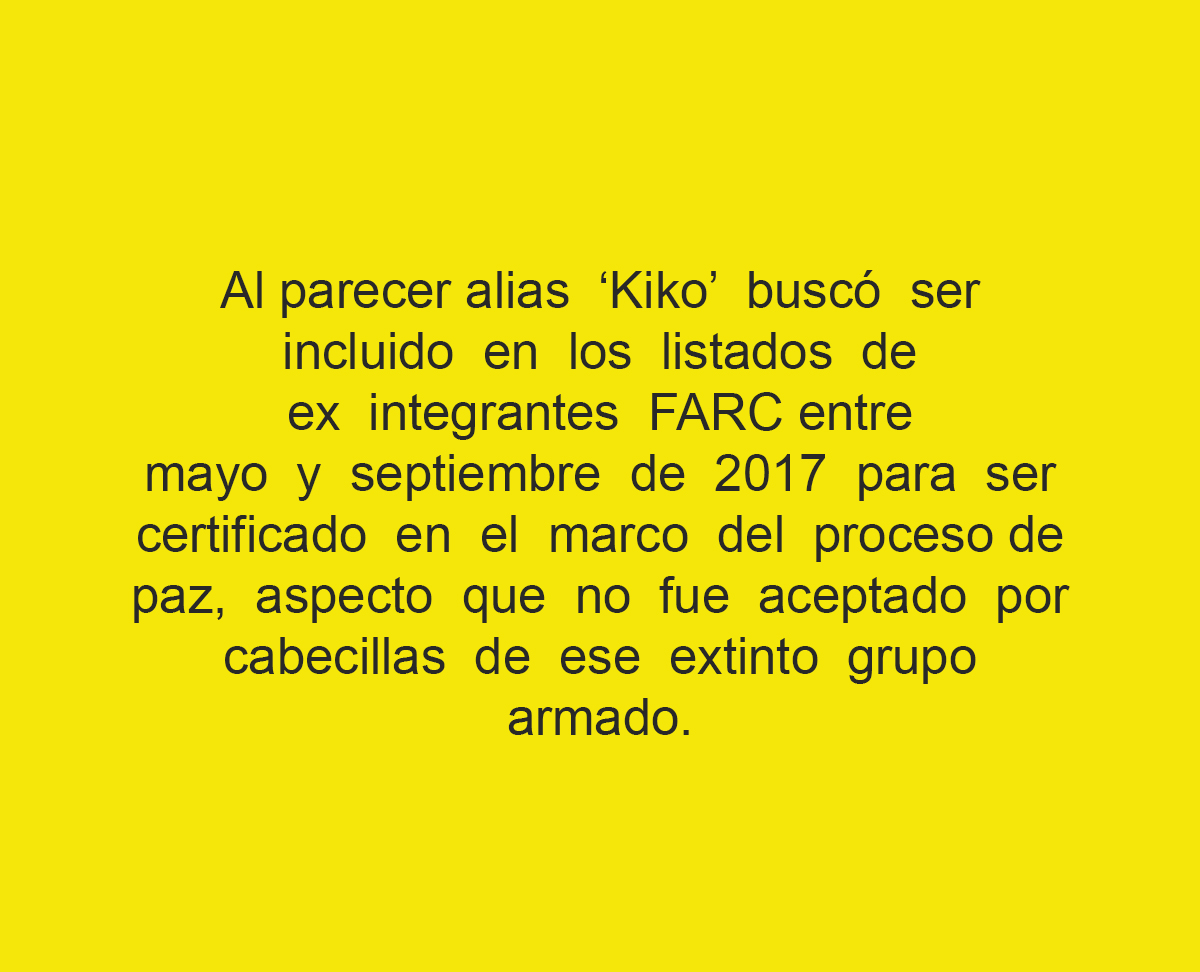 18 DE ENERO DE 2019
CONEXIONES
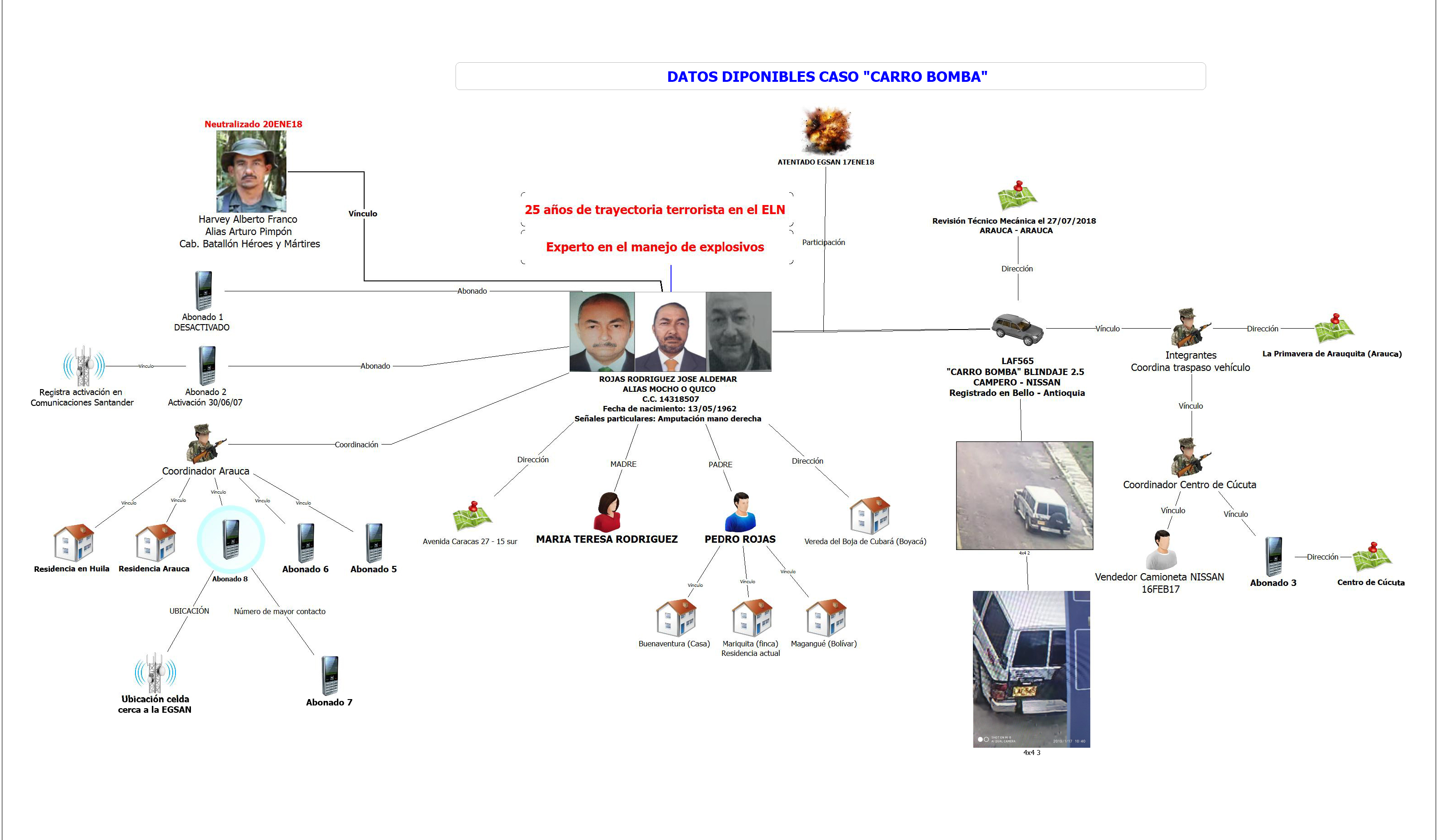 18 DE ENERO DE 2019
LÍNEA DE TIEMPO DEL VEHÍCULO
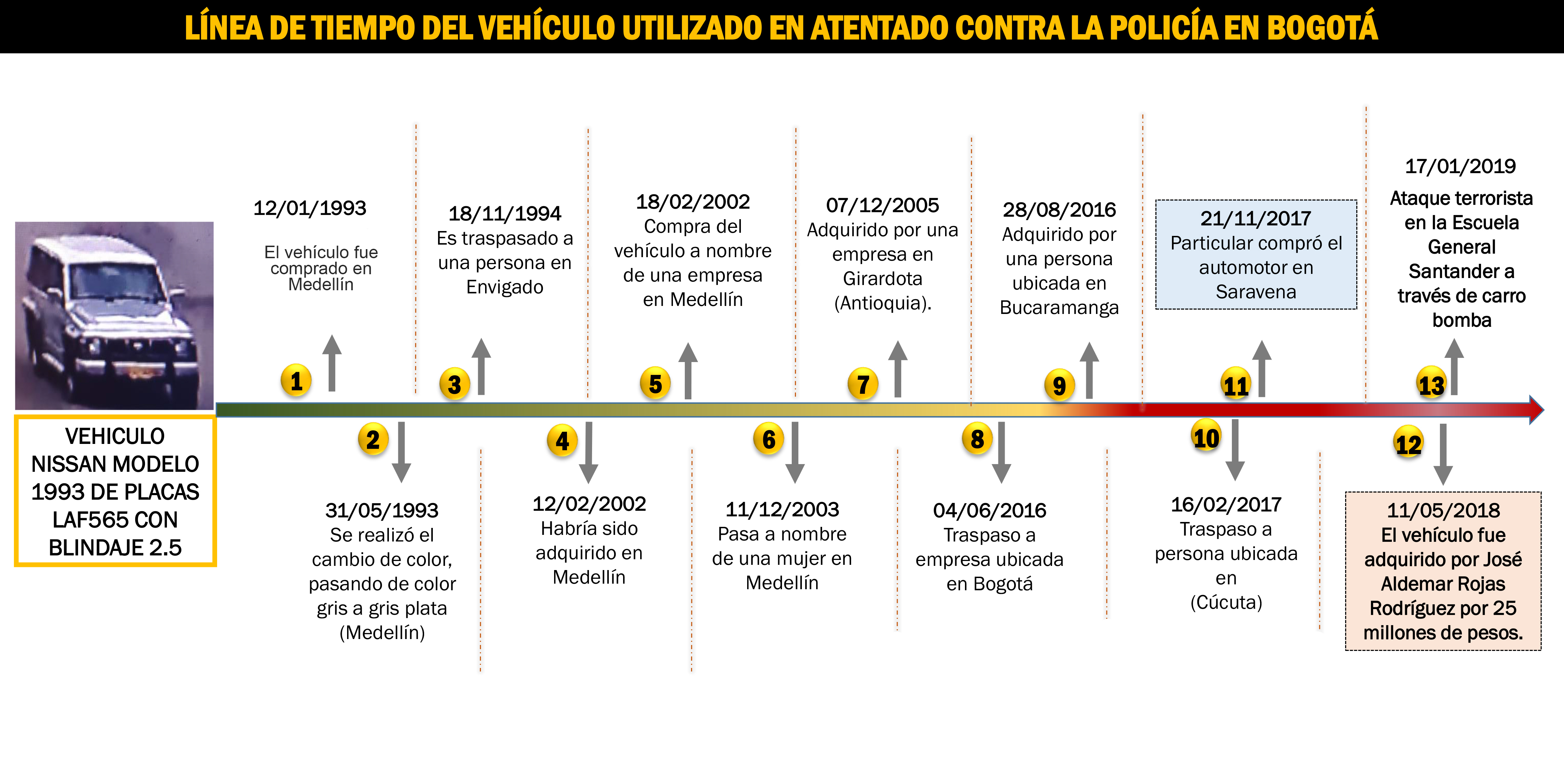 18 DE ENERO DE 2019